PH603 Physics of Ultra-cold Atoms
ULTRA COLD ATOMIC GAS
Raghavan K E
Faculty, Department of Physics
IIT P, Bihta
Lecture 2
9/03/23
How Cold is Ultra Cold?
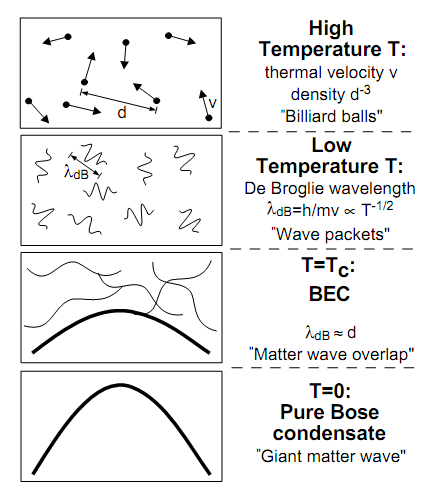 Kelvin
Celsius
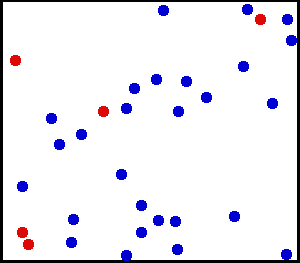 300
26.8
Room Temperature
Water freezes
250
-23.2
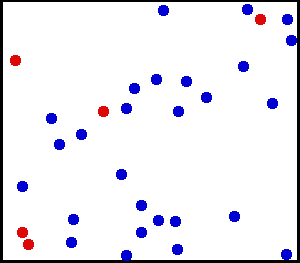 -73.2
200
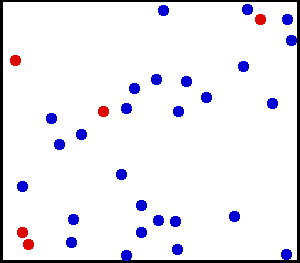 150
-123.2
100
-173.2
Air liquefies
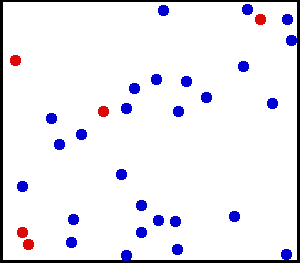 50
-223.2
≈ 3K Deep space
0
-273.2
All motion stops
Absolute Zero
New state of Matter:  Bose –Einstein Condensate
                       W.Ketterle, Cornell, C.Weimann, MIT
NOBEL PRIZE 2001
3
Laser Cooling and Evaporative cooling Technique
PREDICTION BY BOSE………………
Bose-Einstein condensation
BEC is a phenomena in which, below a critical temperature Tc, a macroscopic number of bosons occupies lowest energy state
4
Ultracold atoms
Quantum Behaviour of Light

Quantum matter

Quantum gas
Interesting experiment by Prof. Ashkin and his team
Stream of Photons
Atom
Atoms got deflected by laser beam ………………………..HOW?
Effect was very directional
Resonances in systems
Simple Pendulum
Spring mass system
LCR  Systems
ATOMIC SYSTEMS
Possibility of Cooling of atoms by Light?
v
v
LIGHT   interacts with  ATOMS
Radiation Pressure from Light
Stream of Photons
Atom
Model using 2 level system
Two level atom interacting with Light
Stream of Photons
Atom
What are the possible phenomena’s?
Stimulated Absorption
Stimulated Emission
Spontaneous Emission
Doppler Effect
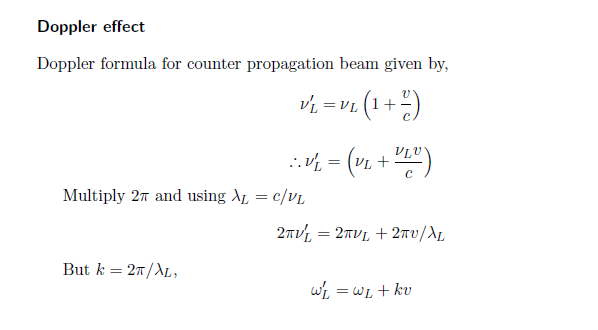 Doppler effect in radiation pressure
Laser cooling in 1-D
v
e
δ
ωL- kv
ωL+ kv
ωo
ωL
ωL
g